Rules 65G-13.001, .008Florida Administrative CodeRoom and Board
Agency for Persons with Disabilities
June 21, 2023
Public Rule Hearing
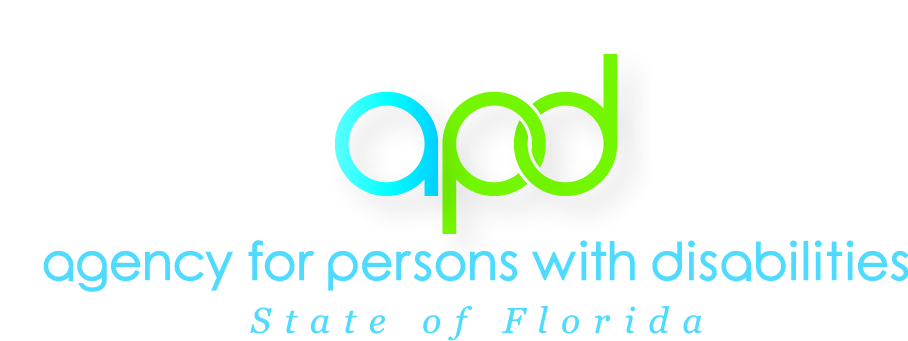 Webinar Participants
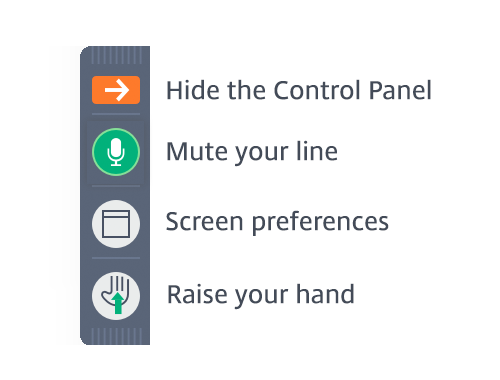 Attendee lines will be muted for the duration of the webinar. We will call on and unmute one attendee at a time to ensure every speaker is heard.

Please use the “Raise Your Hand” feature and we will unmute your line to ask questions/make comments verbally.  We will use this feature to manage the workshop speakers.

You may also ask a questions/make comments at any time during the presentation by submitting into the “Questions” box of your webinar control panel. 

This webinar is being recorded.
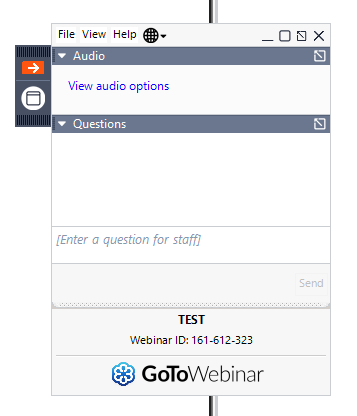 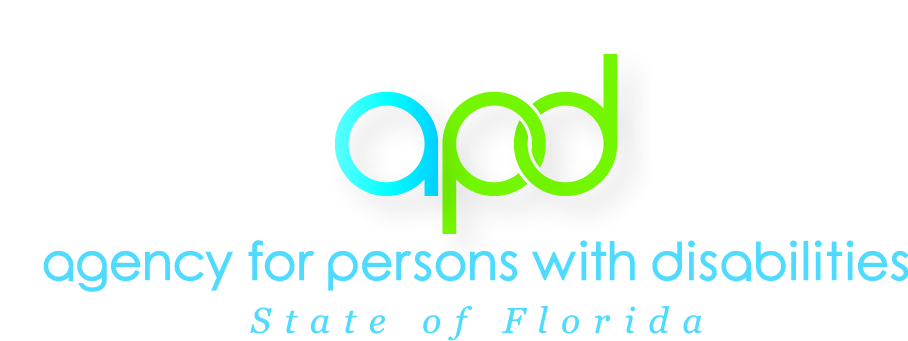 Rule 65G-13.001 and 13.008, F.A.C.
Purpose of the rule amendment and new rule are to establish a process for requesting and method for calculating a room and board reimbursement for a client that resides at an Agency for Persons with Disabilities licensed residential facility.
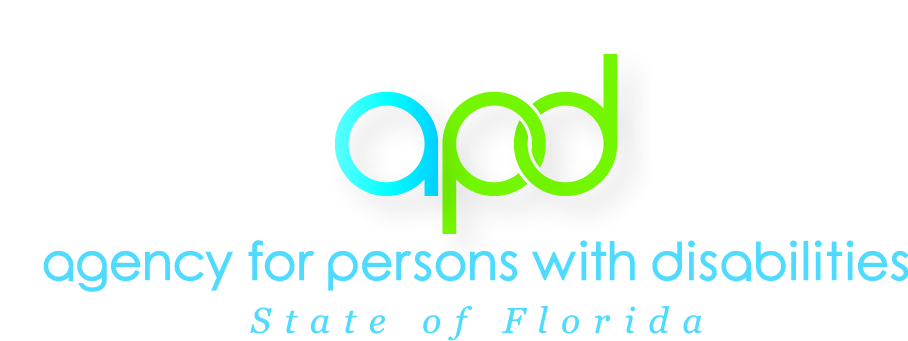 Rules of Chapter 65G-13, F.A.C.
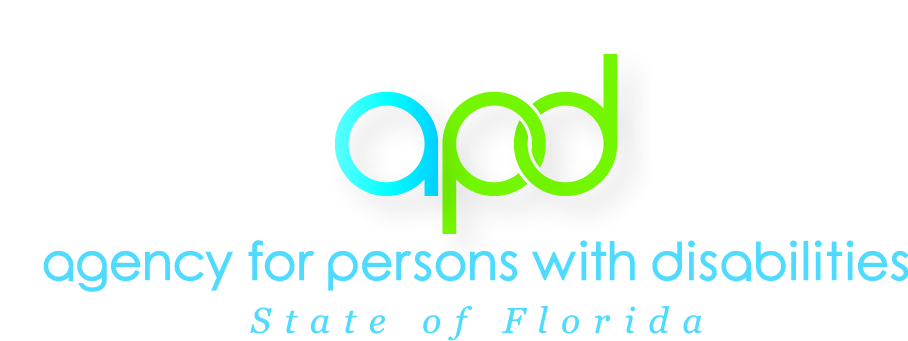 Thank You!
The Agency for Persons with Disabilities will accept written comments pertaining to these rules until close of business (5:00 p.m. EDT) on June 21, 2023. Please email these comments to Brett.Taylor@apdcares.org

The Agency will review and consider all comments regarding these rules.
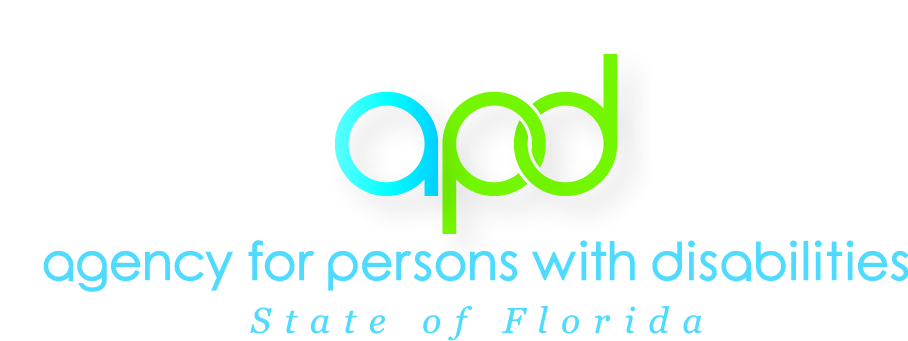